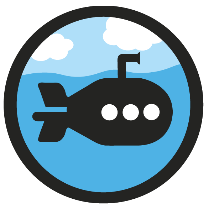 Complete a Symmetric Figure
Diving
What would the other halves of these shapes look like if they were reflected along the dotted mirror line?
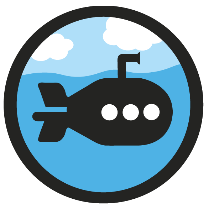 Complete a Symmetric Figure
Diving
Reflect this pattern along the dotted line:
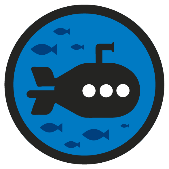 Complete a Symmetric Figure
Deeper
A symmetrical pattern on a grid always has a horizontal and vertical line of symmetry.
No. A shape or pattern on a grid can sometimes have both a horizontal and vertical line of symmetry, but not always – like this pattern here.
Is this correct?
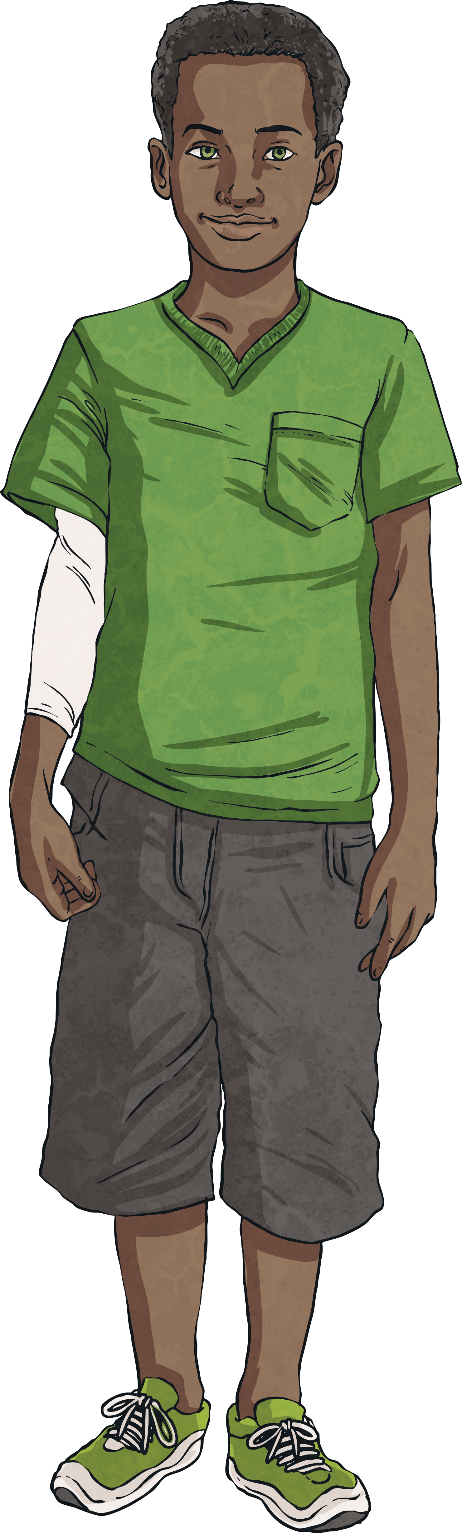 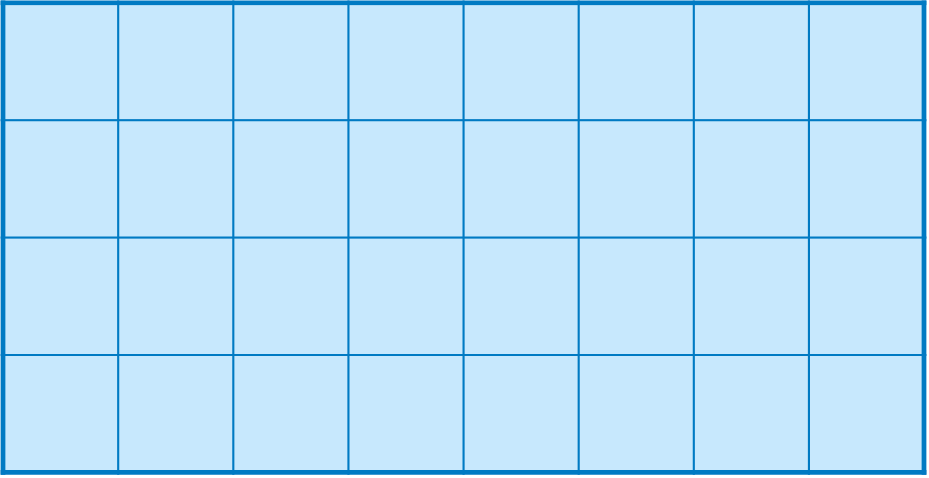 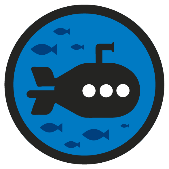 Complete a Symmetric Figure
Deeper
Can you name or draw shapes and simple patterns which have exactly two lines of symmetry?
Remember that some shapes and patterns will have more than two lines of symmetry:
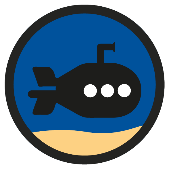 Complete a Symmetric Figure
Deepest
How would you shade in the squares to make this pattern symmetrical?
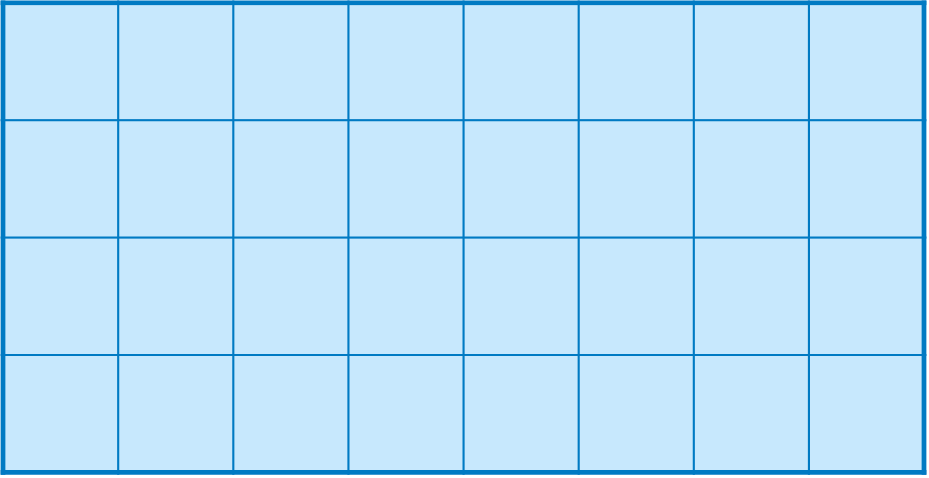 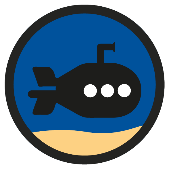 Complete a Symmetric Figure
Deepest
If the line of symmetry was vertical and in the centre of the grid, where would the shaded square be?
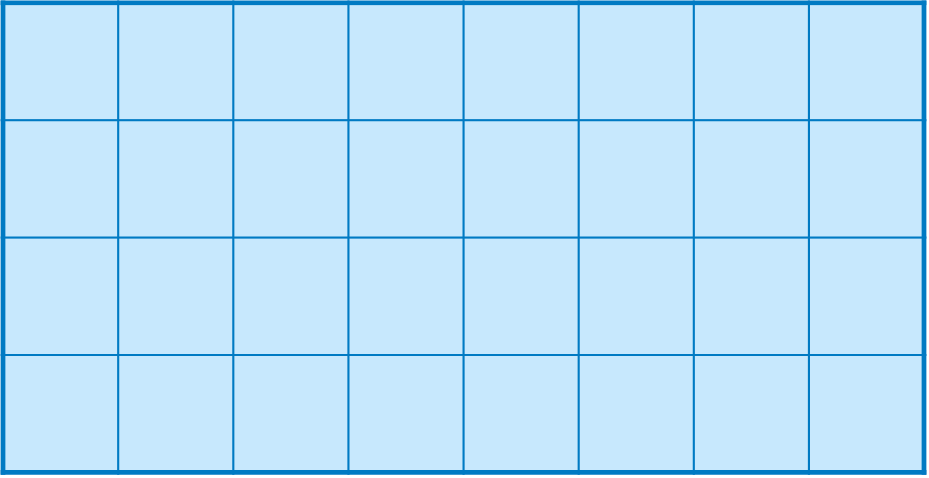 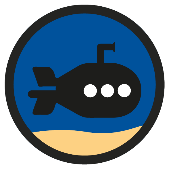 Complete a Symmetric Figure
Deepest
What if the line of symmetry was horizontal?
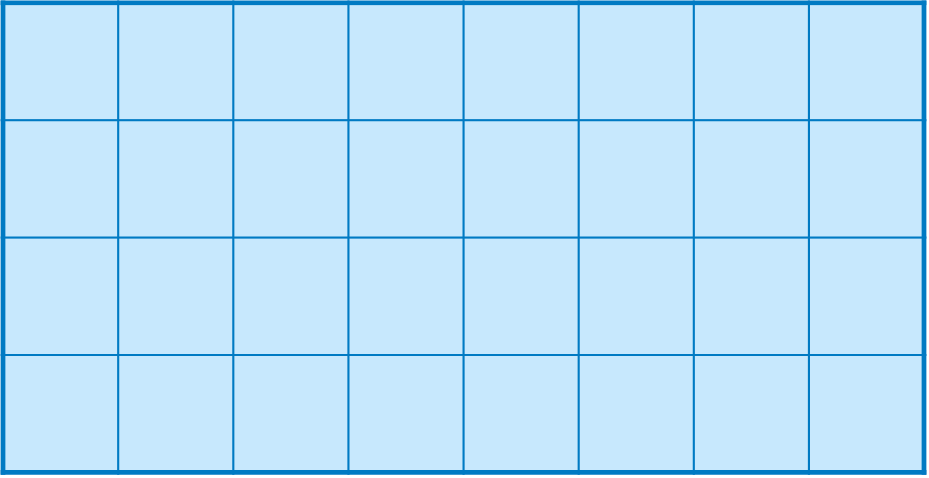